Kennst du...
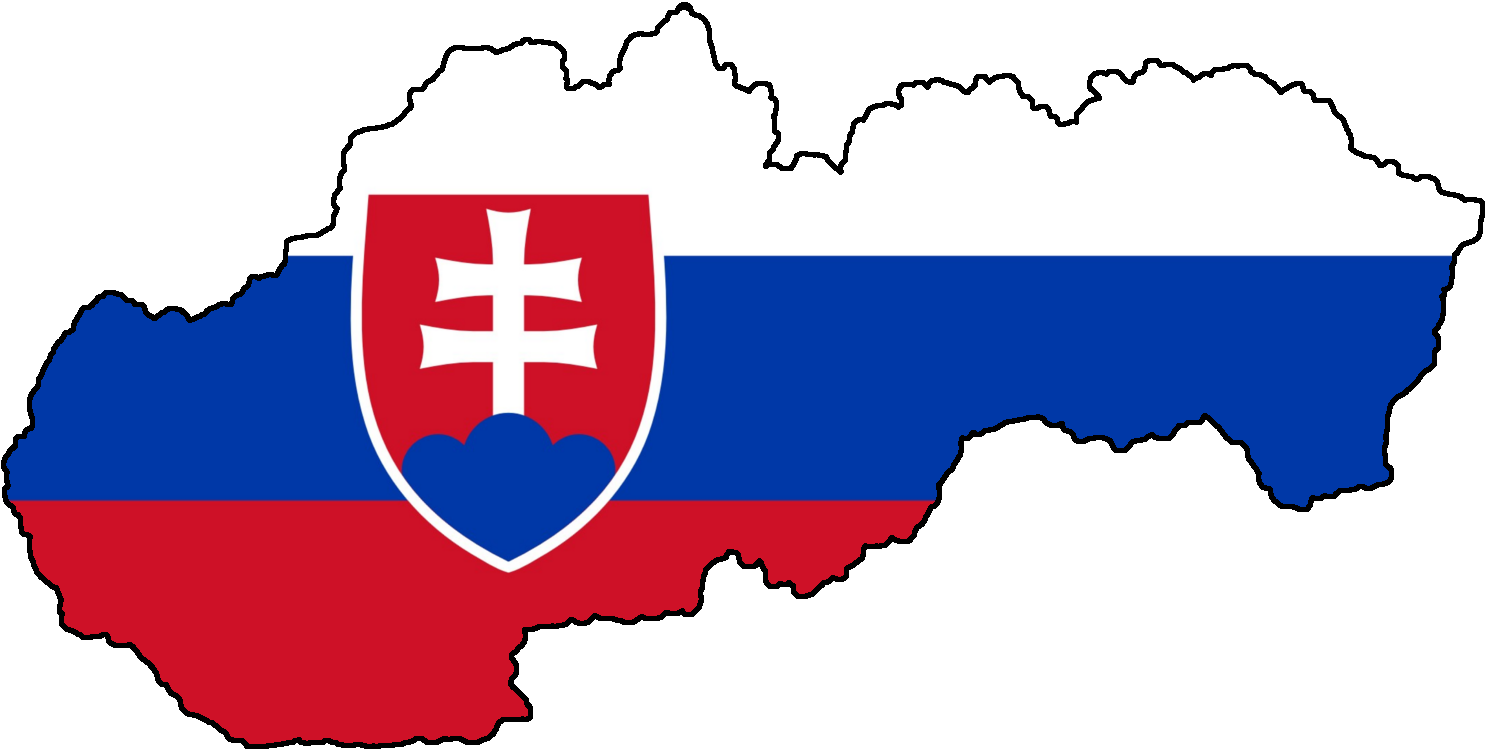 die Slowakei?
1. Der längste Fluss ist...
Dunaj
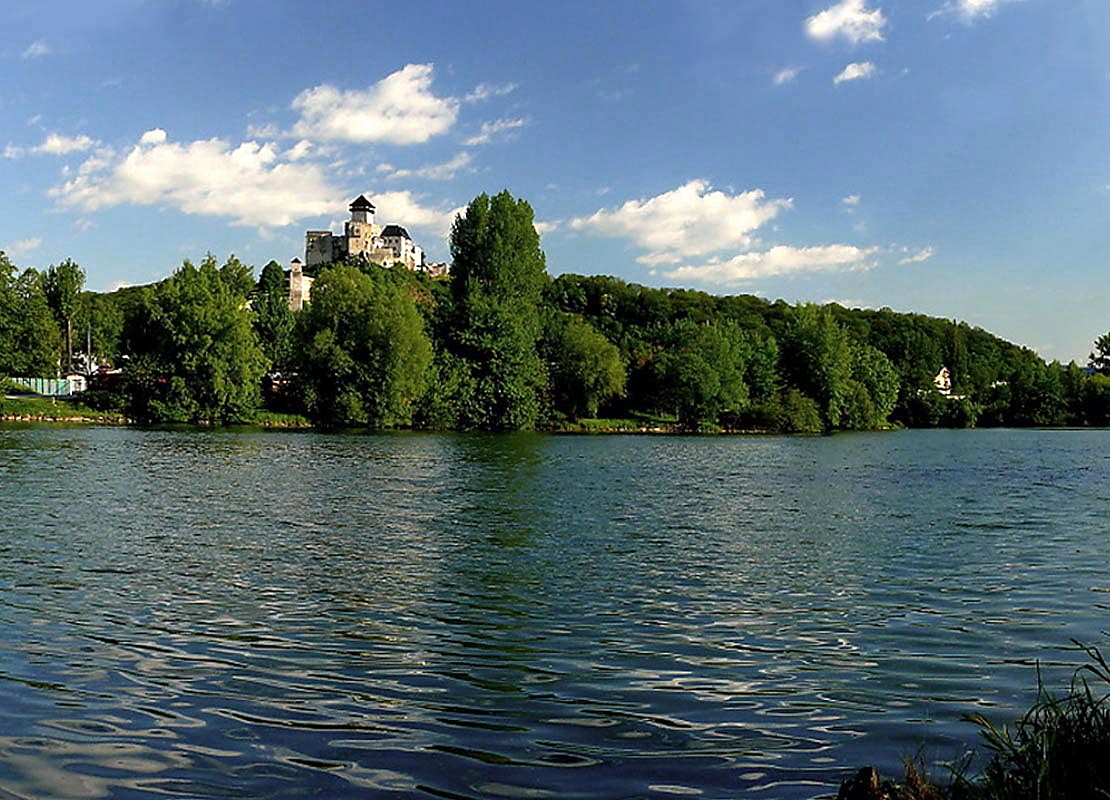 Váh
Hornád
Nitra
http://www.reny.sk/slovensko-rieky-vah.htm
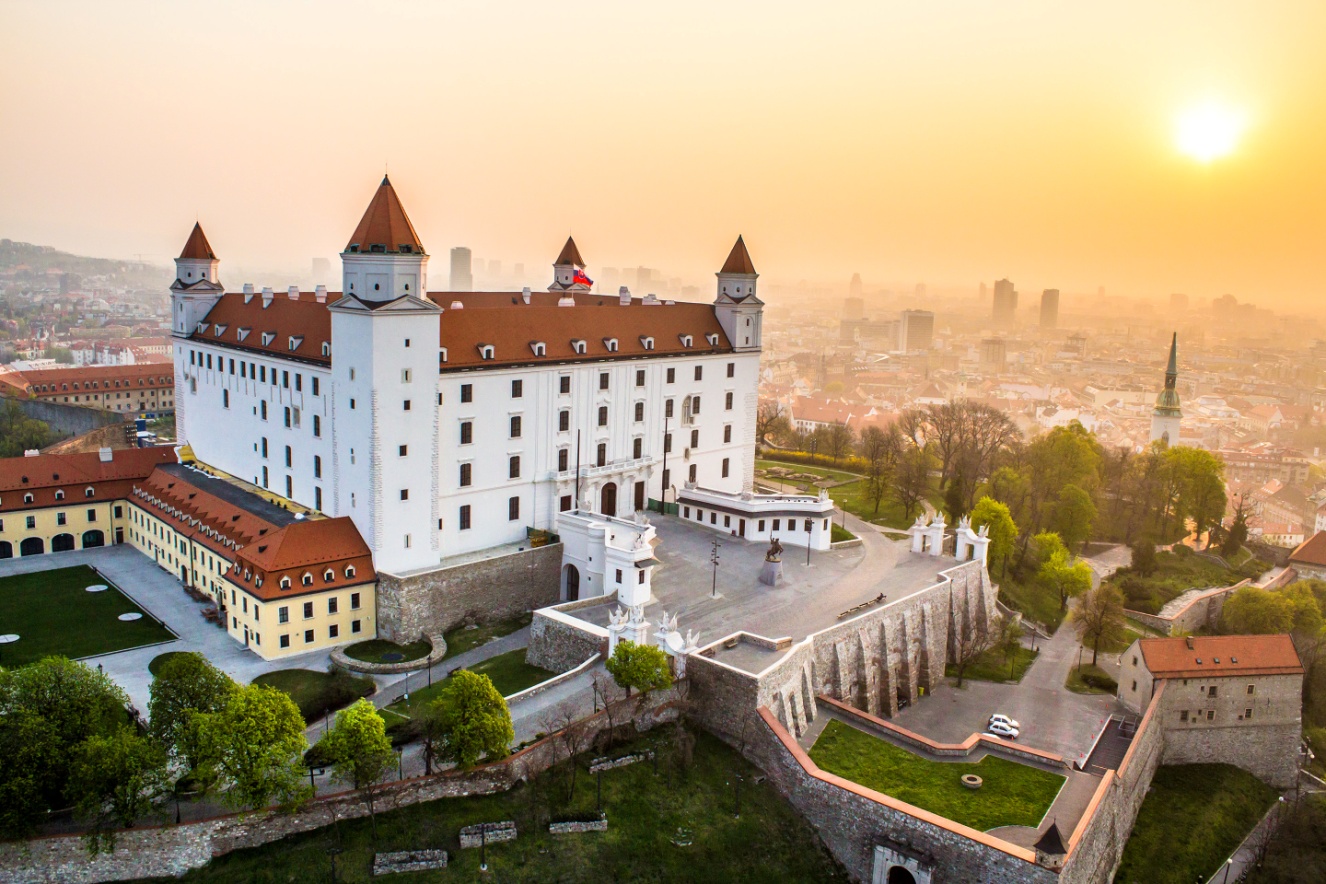 Banská Bystrica
Trenčín
Bratislava
2. Die Hauptstadt ist...
Martin
https://www.visitbratislava.com/sk/top-10-vyhladov-v-bratislave/
Spišský hrad 
(Zipser Burg)
3. Was ist auf dem Bild?
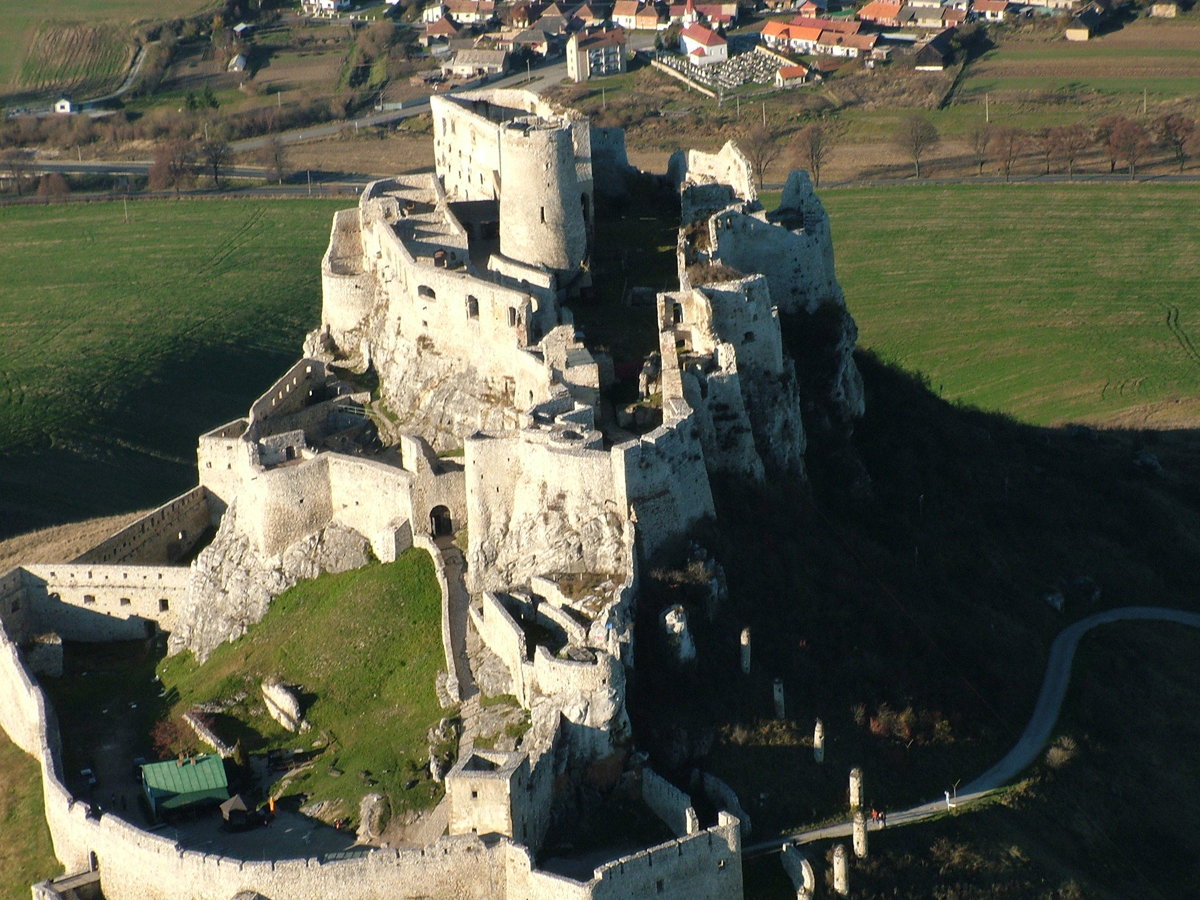 Budatínsky zámok 
(Schloss Budatín)
Trenčiansky hrad (Trentschiner Burg)
Bojnický zámok 
(Schloss Bojnice)
Zdroj:  Rasto Arvay
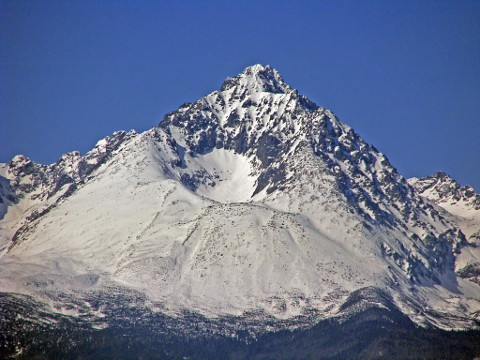 4. Wie heißt 
der höchste Hügel 
der Slowakei?
Kriváň
Ďumbier
Lomnický štít (Lomnitzer Spitze)
Gerlachovský štít (Gerlsdorfer Spitze)
http://www.slovenskadovolenka.sk/vyhliadkove-vrcholy/gerlachovsky-stit.php
Poľsko, Ukrajina, Maďarsko, Česko
(Polen, Ukraine, Ungarn, 
die Tschechische Republlik)
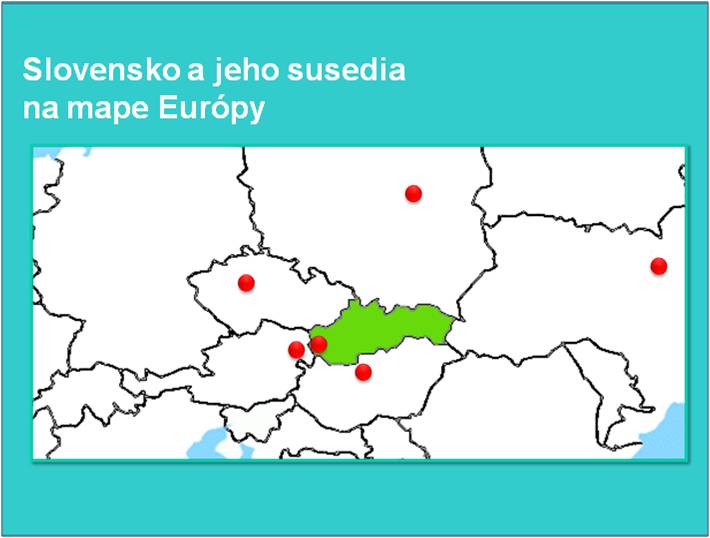 Poľsko, Ukrajina, Maďarsko, Rakúsko, Česko
(Polen, Ukraine, Ungarn, Österreich, 
die Tschechische Republlik)
Poľsko, Ukrajina, Nemecko, Rakúsko, Česko
(Polen, Ukraine, Deutschland, Österreich, 
die Tschechische Republlik)
5. Welche Länder sind Nachbarn der Slowakei?
Ukrajina, Nemecko, Rakúsko, Česko
(Ukraine, Deutschland, Österreich, 
die Tschechische Republlik)
https://www.purposegames.com/game/slovensko-a-jeho-susedia-na-mape-quiz
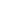 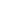 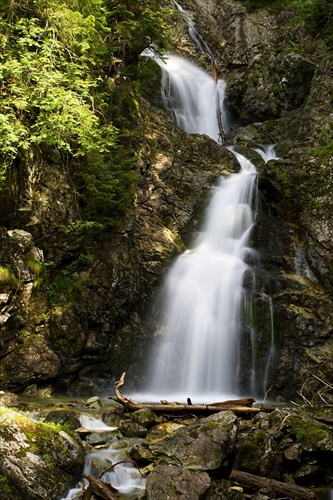 6. Der höchste Wasserfall der Slowakei ist ...
Kmeťov Wasserfall
Wasserfall Skok
Velický Wasserfall
Jánošík Wasserfall
http://flog.pravda.sk/jamblod.flog?foto=253292
Nationalpark Niedere Tatra
Nationalpark Große Fatra
Tatra - Nationalpark Hohe Tatra
Nationalpark Slowakisches Paradies
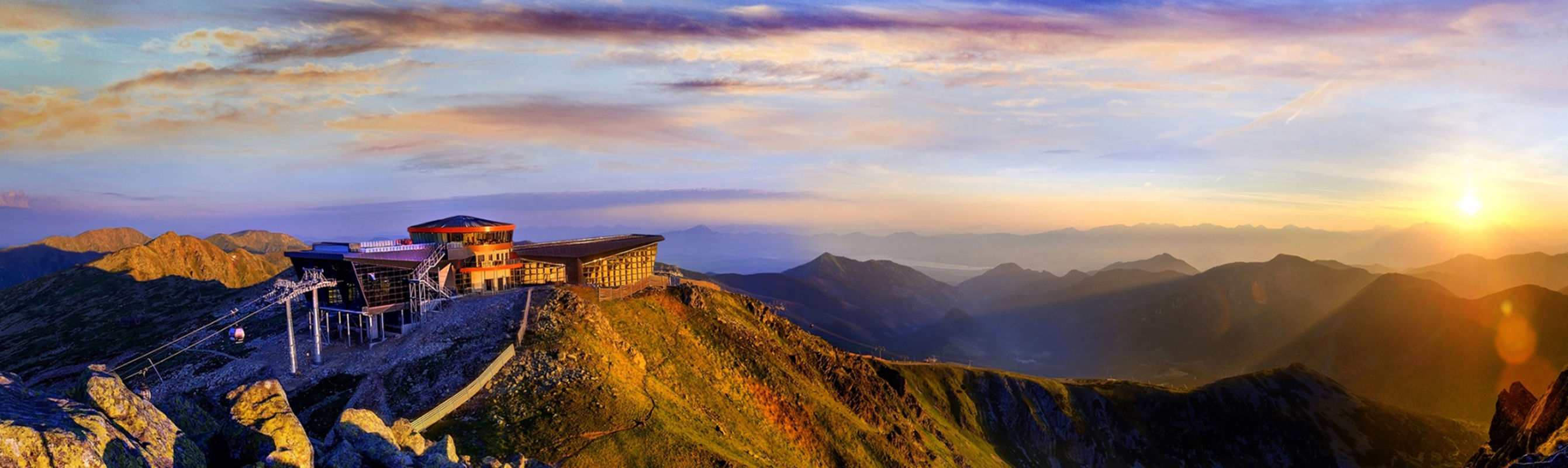 7. Der größte 
Nationalpark 
der Slowakei ist...
http://www.planetslovakia.sk/priroda/143-skalka
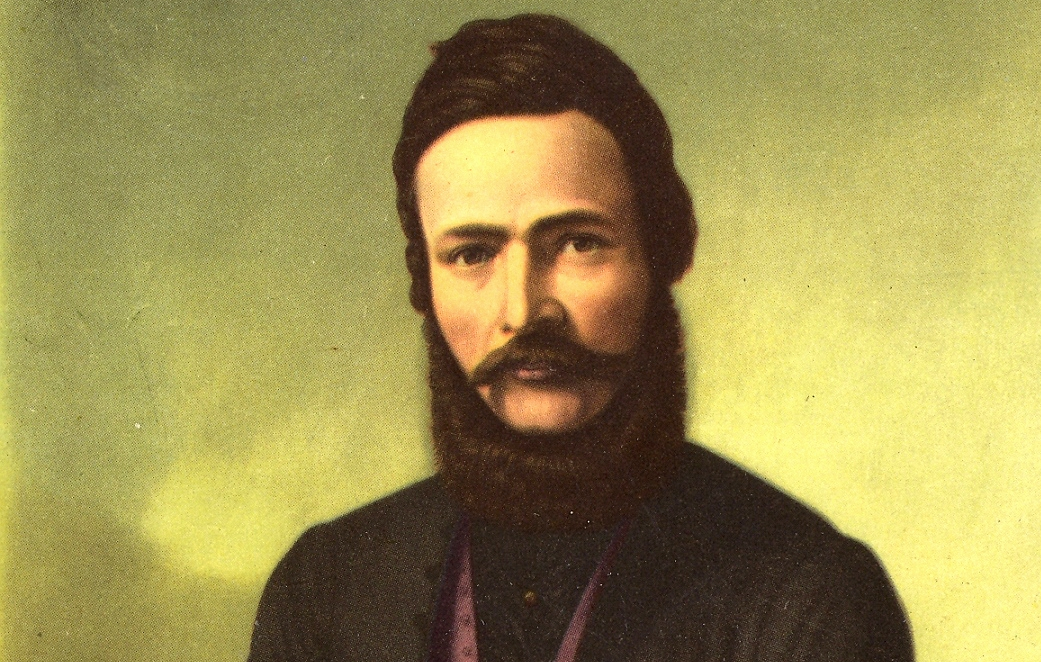 8. Wer ist auf dem Bild?
Andrej Sládkovič
Milan Rastislav Štefánik
Ľudovít Štúr
Der Meister Paul aus Levoča
http://www.pokladnica-minci.sk/ludovit-stur-1815-1856-reformator-slovenskej-spolocnosti-a-jemu-venovany-rok-2015/
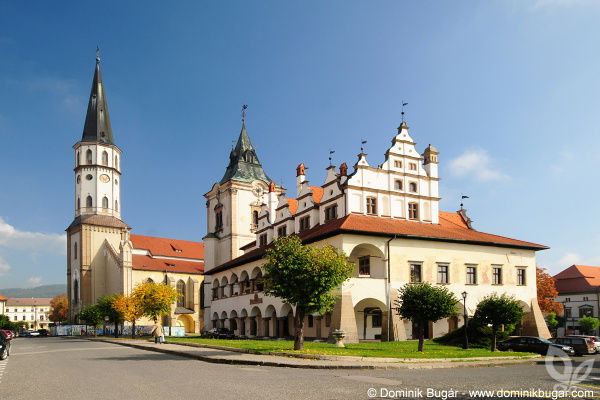 9. Welche Stadt ist auf dem Bild?
Košice
Nitra
Levoča
Trenčín
Bardejov
Zvolen
Poprad
http://slovakia.travel/levoca - Dominik Bugár
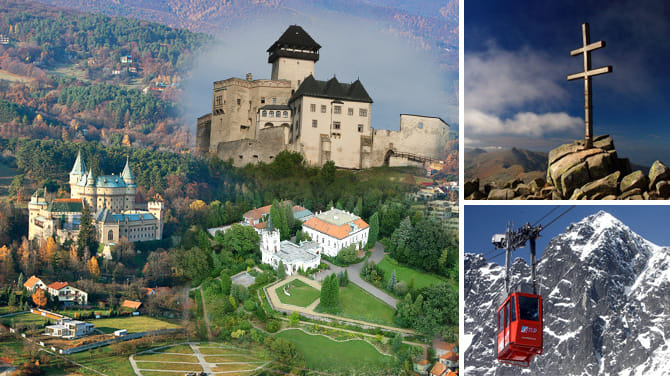 Inšpirácia k prezentácii: PhDr. Michael Fuchs – Ako poznáš Slovensko?
Die Lösung:
1. Der längste Fluss ist...     Váh
2. Die Hauptstadt ist...        Bratislava
3. Was ist auf dem Bild?     Spišský hrad (Zipser Burg)
4. Wie heißt der höchste Hügel der Slowakei?     Gerlachovský štít (Gerlsdorfer Spitze)
5. Welche Länder sind Nachbarn der Slowakei?
Poľsko, Ukrajina, Maďarsko, Rakúsko, Česko (Polen, Ukraine, Ungarn, Österreich,  die Tschechische Republlik)
Kmeťov Wasserfall
6. Der höchste Wasserfall der Slowakei ist ...
Nationalpark Niedere Tatra
7. Der größte Nationalpark der Slowakei ist...
Ľudovít Štúr
8. Wer ist auf dem Bild?
9. Welche Stadt ist auf dem Bild?
Levoča